第4章財團法人大甲鎮瀾宮的「社會創業精神」
授課教師：
社會企業的發展：設計思考x管理倫理 吳成豐著  前程文化出版
4.1  深具「設計思考」的本土宗教－     台中大甲媽祖鎮瀾宮
台中大甲媽祖鎮瀾宮
數百年來，大甲媽祖鎮瀾宮深受地方人士虔誠膜拜，也使鎮瀾宮累積大量的社會資源，至2003年鎮瀾宮成立「財團法人大甲媽社會福利基金會」，進行多項對中台灣的社會服務，其中以設立一間孤兒院──「兒童家園」，倍受矚目。
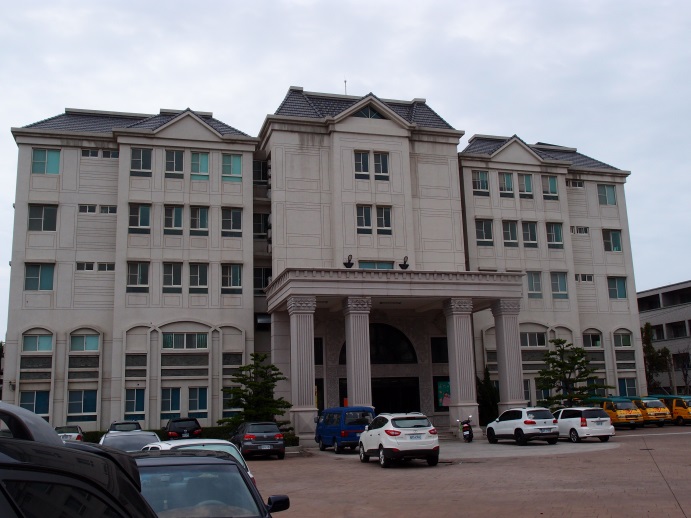 位於大甲的鎮瀾兒童家園
4.2  世界聞名的大甲鎮瀾宮
世界聞名的文化資產
台灣多元豐富的民間宗教信仰當中，媽祖信仰是最為興盛的，台灣民眾對於媽祖信仰相當虔誠與重視，且台灣的媽祖文化於2010年5月6日被聯合國教科文組織(UNESCO)列入人類非物質文化遺產代表作名錄。
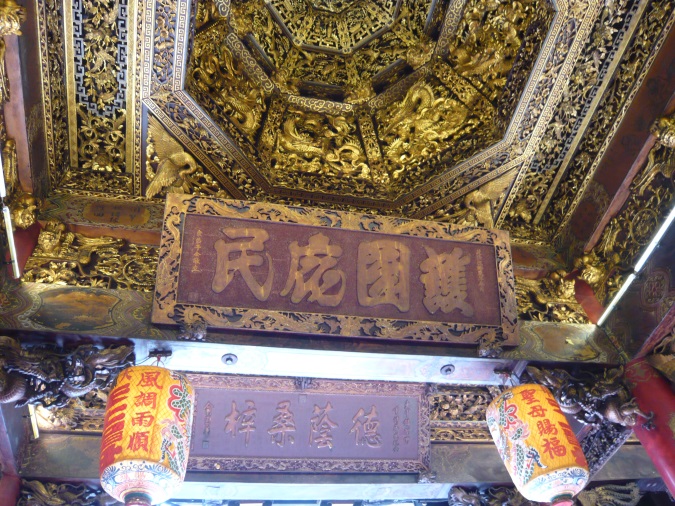 大甲鎮瀾宮裡清乾隆年間的匾額，上書「護國庇民」。
4.3  照顧政府照顧不到或不足的     弱勢族群
照顧弱勢，社會關懷的宗旨
01
02
03
04
以根紮媽祖宗教基礎
重建良好社會價值
發揚倫理道德觀念
奠定社會安寧秩序
4.4  弱勢兒童的家園：鎮瀾兒童家園
4.5  鎮瀾兒童家園的「社創精神      (Enterpreneurship)」
鎮瀾兒童家園的「社創精神」
鎮瀾兒童家園對院童的照顧是全方位型的，其辦理的項目包含兒童生活照顧、課業輔導、才藝技能訓練以及休閒育樂活動。
鎮瀾兒童家園考慮到家園中的院童也逐漸成長，許多院童即將面臨就業的難題，因此鎮瀾兒童家園正在著手修改大甲媽社會福利基金會之章程，期望能透過章程的修訂，未來將成為一個能夠自給自足的社會企業。
4.6  大甲媽的文化創意－創新的     設計思考
創新的設計思考 
近年來大甲媽祖繞境活動總是熱鬧非凡，整個繞境的儀式儼然是一場神聖且歡快、虔誠又活潑的嘉年華會，如此特殊宗教氛圍也吸引許多外國觀光客與台灣信眾全程參與。
於2004年台中地方政府以宗教文化、藝術文化、觀光旅遊等方面貫穿成立「台中大甲媽祖國際觀光文化節」，更是將大甲媽祖遶境活動推往國際，並結合更多樣化的文化活動，活絡了整個地方的文化，也帶動大甲媽祖的文化創意產業發展，是一項新穎的「設計思考」。
4.7  取之社會、用之於社會的鎮瀾宮
販售文化創意商品
大甲鎮瀾宮收入來源
各界的捐款
4.8  媽祖濟世為懷的精神